Bridging the Gap: Integrating Mental Health Professionals in Residencies to Reduce Health Disparities
Emilee Delbridge, PhD, Max Zubatsky, PhD, &
Jocelyn Fowler, MA
Thursday, September 22, 2016
Disclosures
No Financial Disclosures to Report
Goals and Objectives
Participants will:
Identify models of integrating mental health learners into medical residency sites.
Describe potential challenges to developing integrated care training sites, as well as potential approaches to overcoming these challenges.
Identify opportunities for initial or expanded integration of behavioral health in primary care, as well as relevant research questions.
Who is here?What brings you here?
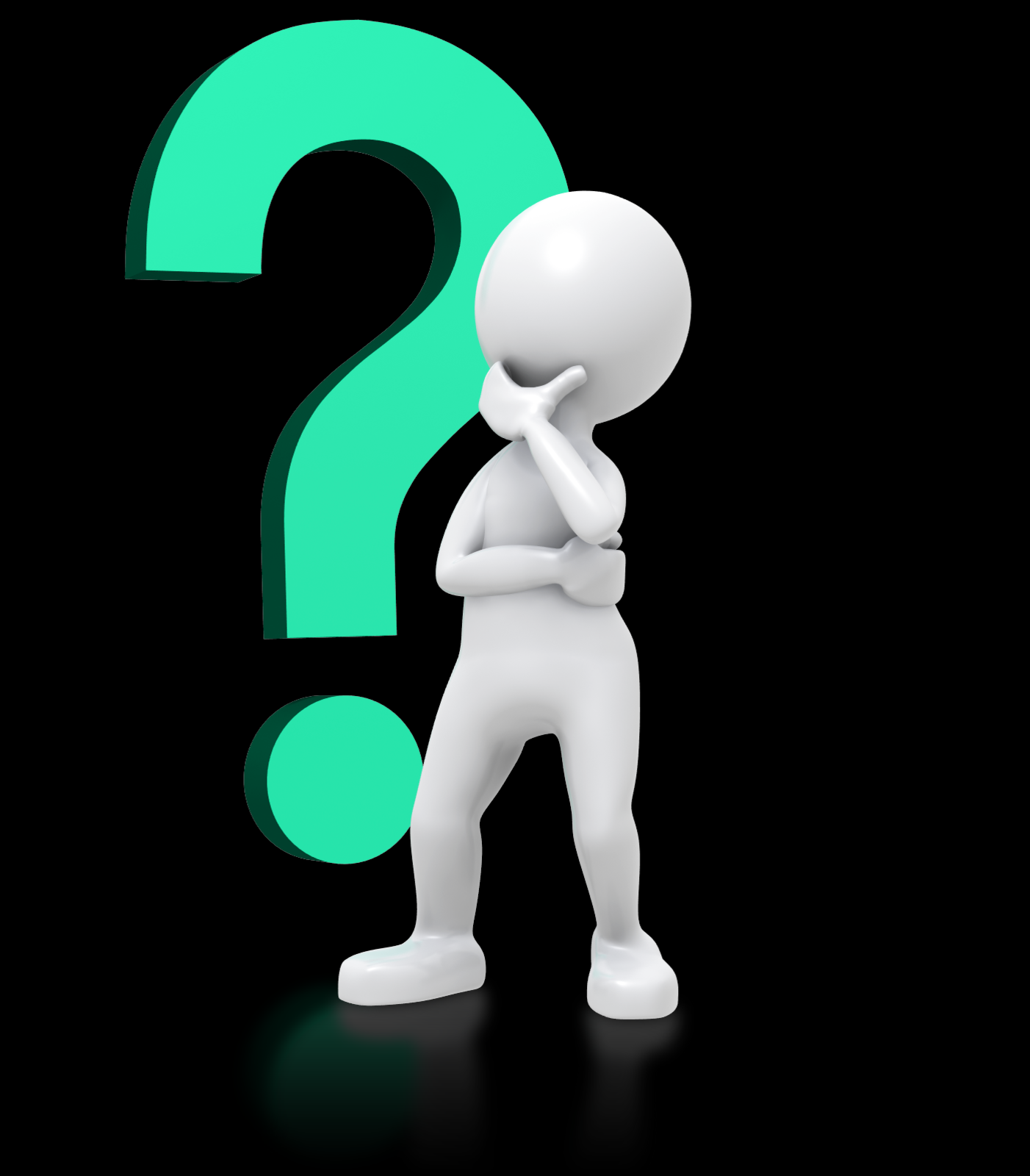 Session Overview
Introductions
Integrated Care Overview
	Evidence & Research & Case Study
2 Collaborations
	Survey results; QI data
Small Group
Large Group
Q &A
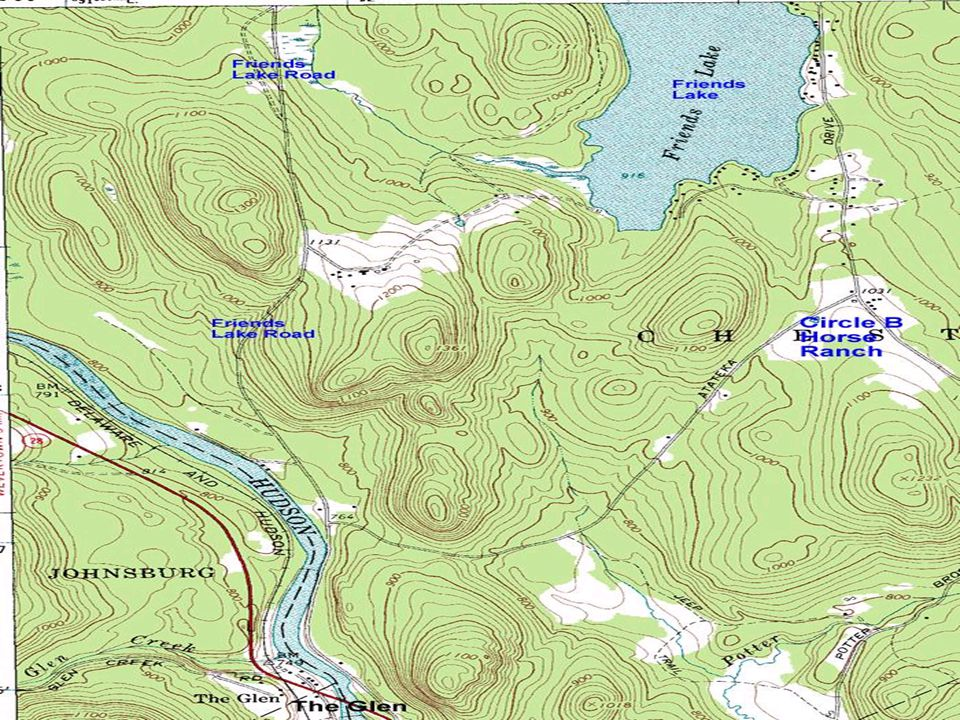 [Speaker Notes: This slide may be deleted.]
Introductions
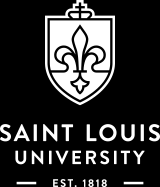 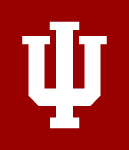 Integrated Care
Some evidence that Integrated Behavioral Health beneficial for patient outcomes.
How are we looking at different outcomes around operational and financial areas?
Access to care, fee for service, cost offset
Different Levels of Integration
PCBH
Collaborative Care Model
[Speaker Notes: Background, overview]
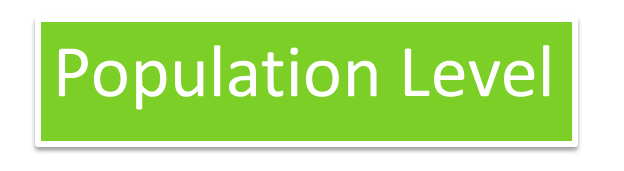 Identify behavioral risks (e.g. substance abuse, PTSD, depression, child abuse) 
Identify prevalence of chronic medical conditions (diabetes, rheumatoid arthritis, fibromyalgia, chronic pain)
Identify barriers to care
Asset mapping and community strengths 
Identify community psychosocial stressors
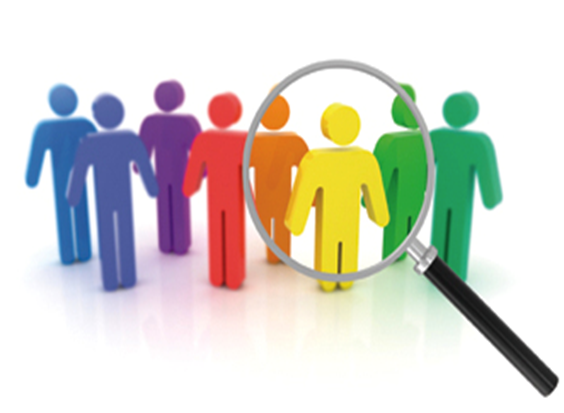 [Speaker Notes: Logistics: Describe program & Integrated Care. Relationship of MFT program housed in SLU Medical School/FM dept.
Different clinics that have MFT students]
American Family Physicians Promo
[Speaker Notes: As you are watching this video, please identify 2 or 3 things that you feel align with the greater conversation about wellness? And how wellness may look to different learners/professionals. 

In addition to this, how does this message connect to your philosophy of family therapy? 
If you and your colleagues were part of designing this video, what would you have added? 

Small Group activity: 
Write answers on large “post its” that will be placed throughout the room.]
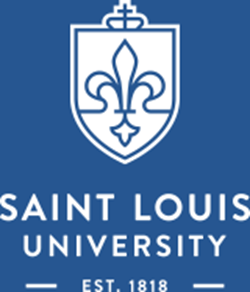 Medical Family Therapy and Family Medicine at Saint Louis University
Quality Improvement Data from Integrated Care 
Most frequent diagnoses from medical referrals: Major Depression, Generalized Anxiety, Adjustment Disorder
Themes from Qualitative Focus Groups from Physicians/Residents:
Not fully confident what new training students can offer regarding services
Want new mental health professionals to take a more proactive approach in teaching and observation
The need to address “the most attainable issues in the least amount of sessions”
[Speaker Notes: Logistics: Describe program & Integrated Care. Relationship of MFT program housed in SLU Medical School/FM dept.
Different clinics that have MFT students]
Case Study
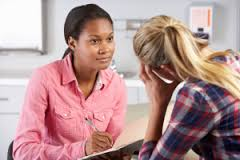 Challenges to Integrating Training Students
New Care Culture
Language of Medicine
Trust that the Medical Team has in Student Competencies
Shorter patient visits
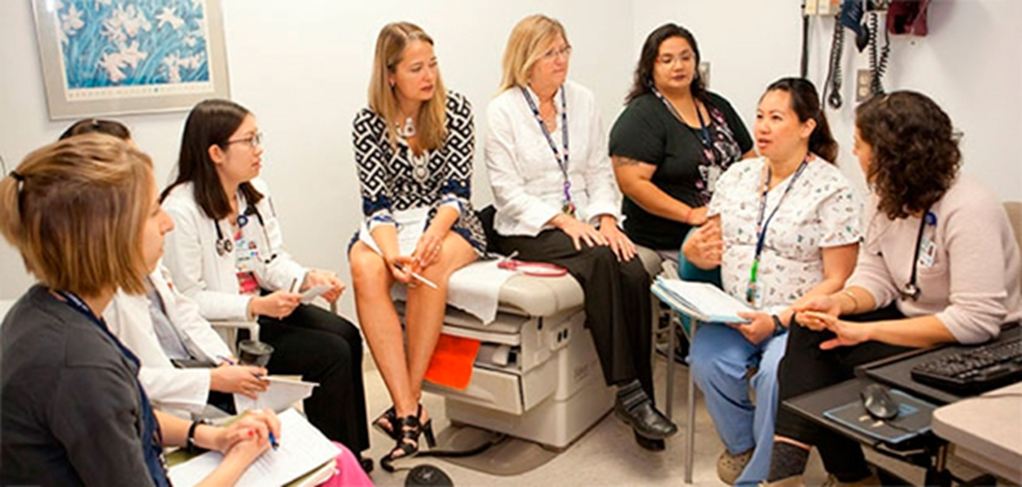 [Speaker Notes: QI results.    And any qualitative results.
Other results of research scholarship. Also any upcoming or future inquiries]
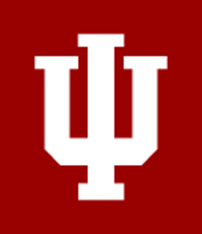 Family Medicine Residency
Relationship/MOU with MFT Master’s Program
Counseling Intake Triage Clinic
Counseling needs of patients
Doctoral Internship
[Speaker Notes: Nuts & bolts]
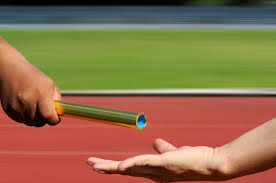 IU Integrated Care Results
78% had referred a pt
72% received follow up from provider and/or pt
30% stated pt made minimal-moderate improvements
	35% stated pt made moderate-significant 	improvements
	No worsening or new concerns
							(n=18)
[Speaker Notes: Resident survey results re. Counseling/Integrated Care.
#s of pts provided with Care]
Pros & Cons of Integrated Training
Balancing the needs of multiple learners
Focus on learners or patients? 
Models for effectively focusing on both? 
Meeting needs (& crises) of patients
Training healthcare professionals to work together
[Speaker Notes: I don’t know if this slide needs to be here. (Or maybe somewhere else?) These points—and there are probably many more—came to me as I was working on these slides.]
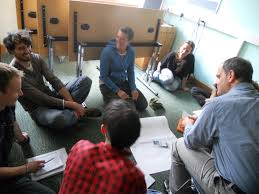 What brought you here…
What is going well with Integrated Care delivery and/or training? 
How would you like to start or expand Integration?
What is a shared challenge of Integration or Clinical Training?
[Speaker Notes: Small groups of 4-5 
10 minutes: ID problem/challenge.   10m to brainstorm possible solutions/share examples of practices & training models.]
Large Group
[Speaker Notes: 15 minutes. What are the main take-away points or next steps you will leave with?
Then 10 minutes of Q & A]
Thank you!
Emilee Delbridge, PhD, LMFT
edelbrid@iupui.edu
Max Zubatsky, PhD, LMFT
zubatskyjm@slu.edu
Jocelyn Fowler, MA
fowlerje@slu.edu